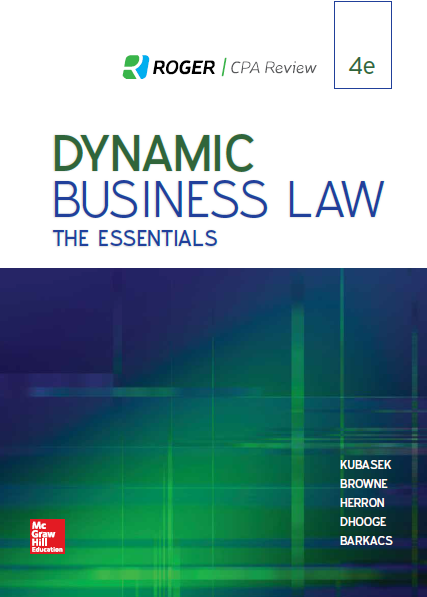 Chapter 13
Contracts in Writing and Third-Party Contracts
1
© 2019 McGraw-Hill Education. All rights reserved. Authorized only for instructor use in the classroom. No reproduction or further distribution permitted without the prior written consent of McGraw-Hill Education.
[Speaker Notes: Chapter 13: Contracts in Writing and Third-Party Contracts]
Statute of Frauds
A rule of state law that requires certain types of contracts to be in writing in order to be enforceable.
2
[Speaker Notes: The “statute of frauds” is a rule of state law requiring certain types of contract to be in writing in order to be enforceable.]
Purposes of Statute of Frauds
To ease contractual negotiations by requiring sufficient, reliable evidence to prove the existence and specific terms of  a contract.
To prevent unreliable, oral evidence from interfering with contractual relationship.
To prevent parties from entering into contracts with which they do not agree.
3
[Speaker Notes: The statute of frauds eases contractual negotiations by requiring sufficient, reliable evidence to prove the existence and specific terms of a contract.  The statute of frauds prevents unreliable, oral evidence from interfering with a contractual relationship, and prevents parties from entering into contracts with which they do not agree.]
Contracts Subject to Statute of Frauds
Contracts that cannot be performed within one year from the date of their making.
Promises made in consideration of marriage (Prenuptial agreements).
Contracts to pay the debt/default of another party.
Real estate contracts.
Contracts for the sale of goods valued at $500 or more.
4
[Speaker Notes: Contracts subject to the statute of frauds include agreements that cannot be performed within one year from the date of their making, prenuptial agreements, contracts to pay for the debt or default of another party, real estate contracts, and contracts for the sale of goods valued at $500 or more.  These contracts must be in writing in order to be enforceable.]
The “Equal Dignity” Rule
Recognized in a minority of jurisdictions.
Requires contracts negotiated by an agent, that would normally fall under the Statute of Frauds if negotiated by the principal, to still be in writing.
5
[Speaker Notes: Contracts subject to the statute of frauds include agreements that cannot be performed within one year from the date of their making, prenuptial agreements, contracts to pay for the debt or default of another party, real estate contracts, and contracts for the sale of goods valued at $500 or more.  These contracts must be in writing in order to be enforceable.]
Exceptions to Statute of Frauds Writing Requirement
Admission: Statement made in court, under oath, or at some state during a legal proceeding in which defendant admits that oral contract existed (even though contract was originally required to be in writing).
Partial Performance.
Promissory Estoppel: Legal enforcement of otherwise unenforceable contract, due to party’s detrimental reliance on contract.
Miscellaneous exceptions recognized by Uniform Commercial Code (U C C):  Examples—Oral contracts between merchants, oral contracts for customized (“specially manufactured”) goods.
6
[Speaker Notes: Exceptions to the statute of frauds writing requirement include an admission, representing a statement made in court, under oath, or at some state during a legal proceeding in which the defendant admits that an oral contract existed (even though the contract was originally required to be in writing;) partial performance; promissory estoppel, the legal enforcement of an otherwise unenforceable contract due to a party’s detrimental reliance on the contract; and miscellaneous exceptions recognized by the Uniform Commercial Code, such as oral contracts between merchants, and oral contracts for customized goods.]
Statute of Frauds Writing Requirements 1
Common Law—Written contract must clearly indicate:
Parties to contract.
Subject matter/purpose of agreement.
Consideration given by both parties.
Significant terms (Price, quantity, etc.).
Signature of party plaintiff seeks to hold responsible under contract (i.e., signature of defendant).
Under common law, aforementioned elements can be contained in a memorandum, written document, or compilation of several written documents.
7
[Speaker Notes: According to the “common law” interpretation of the statute of frauds, a written contract must clearly indicate the parties to the contract, the subject matter and purpose of the agreement, the consideration given by both parties, significant terms such as price and quantity, and the signature of the defendant.  To satisfy the common law statute of frauds writing requirement, the aforementioned elements can be contained in a memorandum, written document, or compilation of several written documents.]
Statute of Frauds Writing Requirements 2
Uniform Commercial Code (U C C)—Written contract for sale of goods must include quantity of goods.
U C C allows variety of written documents to constitute a writing, including faxes, e-mails, invoices, bills of lading, sales slips, checks, or any combination of these documents.
8
[Speaker Notes: According to the Uniform Commercial Code, a written contract for the sale of goods must include the quantity of goods. The UCC allows a variety of written documents to satisfy the Statute of Frauds writing requirement, including faxes, e-mails, invoices, bills of lading, sales slips, checks, or any combination of these documents.]
Parole Evidence Rule
Definition: Common law rule stating that oral evidence of agreement made before or contemporaneously with written agreement is inadmissible when parties intended to have written agreement be complete and final version of agreement.
9
[Speaker Notes: The parole evidence rule is a common law rule stating that oral evidence of an agreement made before or contemporaneously with a written agreement is inadmissible when the parties intended to have the written agreement be the complete and final version of the agreement.]
Purpose of Parole Evidence Rule
Lends stability, predictability and integrity to written contracts.
10
[Speaker Notes: The parole evidence rule lends stability, predictability and integrity to written contracts.]
Exceptions to Parole Evidence Rule
Contracts that are subsequently modified.
Contracts conditioned on orally agreed-upon terms.
Contracts that are not final, as they are part written and part oral.
Contracts with ambiguous terms.
Incomplete contracts.
Contracts with obvious typographical errors.
Voidable or void contracts.
Evidence of prior dealings or usage of trade.
11
[Speaker Notes: Exceptions to the parole evidence rule include contracts that are subsequently modified, contracts conditioned on orally agreed-upon terms, contracts that are not final (as they are part written and part oral,) contracts with ambiguous terms, incomplete contracts, contracts with obvious typographical errors, voidable or void contracts, and evidence of prior dealings or usage of trade.]
Integrated Contracts
Definition: Written contracts within statute of frauds intended to be complete and final representation of parties’ agreement.
General Rule: Integrated contracts prevent admissibility of parole evidence.
12
[Speaker Notes: Integrated contracts are written contracts within the statute of frauds that are intended to be the complete and final representation of the parties’ agreement.  Generally, integrated contracts prevent admissibility of parole evidence.]
Third Party Rights to Contracts
13
[Speaker Notes: Third Party Rights to Contracts]
Obligor and Obligee (Definitions):
Obligor: Contractual party who owes duty to other party in privity of contract.
Obligee: Contractual party owed duty from other party in privity of contract.
14
[Speaker Notes: An obligor is a contractual party who owes a duty to another party in privity of contract, while an obligee is a contractual party owed a duty from another party in privity of contract.]
Assignment (Definitions):
Assignment: Transfer of rights under a contract to a third party.
Assignor: Party to contract who transfers his/her rights to a third party.
Assignee: Party (not in privity of contract) who receives transfer of rights to a contract.
15
[Speaker Notes: An assignment is a transfer of rights under a contract to a third party.  An assignor is a party to a contract who transfers his or her rights to a third party, while an assignee is a party not in privity of contract who receives a transfer of rights to a contract.]
Contractual Rights That Cannot Be Assigned
Rights that are personal in nature.
Rights that would increase obligor’s risks/duties.
Rights in a contract that, by its terms, expressly forbids assignments.
Rights whose assignment prohibited by law/public policy.
16
[Speaker Notes: Contractual rights that cannot be assigned include rights that are personal in nature, rights that would increase an obligor’s risks or duties, rights in a contract that expressly forbids assignments, and rights whose assignment is prohibited by law or public policy.]
Delegation (Definitions):
Delegation: Transfer of duty under a contract to a third party.
Delegator: Party to a contract who transfers his/her duty to a third party.
Delegatee: Party (not in privity of contract) who receives transfer of duty to a contract.
17
[Speaker Notes: A delegation is a transfer of a duty under a contract to a third party.  A delegator is a party to a contract who transfers his or her duty to a third party, while a delegatee is a party not in privity of contract who receives a transfer of duty to a contract.]
Contractual Duties That Cannot Be Delegated
Duties personal in nature.
Duties resulting in performance substantially different from that which obligee originally contracted (i.e., delegatee’s performance will vary significantly from delegator’s).
Duties in a contract that expressly forbids delegation.
18
[Speaker Notes: Contractual duties that cannot be delegated include duties that are personal in nature, duties resulting in performance substantially different from that which the obligee originally contracted, and duties in a contract that expressly forbids delegation.]
Third Party Beneficiary Contracts: Definitions 1
Intended Beneficiary: Third party to contract whom contracting parties intended to benefit directly from contract.  Intended beneficiaries can sue to enforce contract obligations.
Promisor: Party to contract who made promise that benefits third party.
Promisee: Party to contract who owes something to promisor in exchange for promise made to third-party beneficiary.
19
[Speaker Notes: In a third party beneficiary contract, an intended beneficiary is a third party to a contract who contracting parties intended to benefit directly from their contract.  Intended beneficiaries can sue to enforce contract obligations.  A promisor is a party to a contract who made a promise that benefits a third party, while a promisee is a party to a contract who owes something to a promisor in exchange for a promise made to a third-party beneficiary.]
Third Party Beneficiary Contracts: Definitions 2
Creditor beneficiary. Third party who benefits from contract in which promisor agrees to pay promisee’s debt.
Donee beneficiary: Third party who benefits from contract in which promisor agrees to give a gift to third party.
Vesting: Maturing of rights, such that a party can legally act on the rights.
Incidental Beneficiary: Third party who unintentionally gains benefit from contract between other parties. Contracting parties do not intend to benefit incidental beneficiary.  Incidental beneficiaries cannot sue to enforce contract obligations.
20
[Speaker Notes: A creditor beneficiary is a third party who benefits from a contract in which a promisor agrees to pay a promisee’s debt.  A donee beneficiary is a third party who benefits from a contract in which a promisor agrees to give a gift to a third party.  Vesting refers to the maturing of rights so that a party can legally act on the rights.  An incidental beneficiary is a third party who unintentionally benefits from a contract between other parties.  Contracting parties do not intend to benefit an incidental beneficiary.  Incidental beneficiaries cannot sue to enforce contract obligations.]
Creditor Versus Donee Beneficiaries
Creditor Beneficiary
Contractual performance fulfills obligation to third party.
Beneficiary can enforce rights to contract if contract valid and rights have vested.
Beneficiary can enforce rights against promisor or promisee.
Donee Beneficiary
Contractual performance gives a gift to third party.
Beneficiary has limited ability to enforce contract (depending on jurisdiction).
Beneficiary can enforce rights against promisor.
21
[Speaker Notes: In a contract involving a creditor beneficiary, contractual performance fulfills an obligation to a third party.  The creditor beneficiary can enforce rights to the contract if the contract is valid and rights have vested.  The creditor beneficiary can enforce rights against the promisor or the promisee.  In a contract involving a donee beneficiary, contractual performance gives a gift to a third party.  The donee beneficiary has only limited ability to enforce the contract.  The donee beneficiary can enforce rights against the promisor.]
Intended Versus Incidental Beneficiaries
Intended Beneficiary
Contracting parties intended to benefit third party with contract.
Beneficiary has right to enforce contract.
Beneficiary benefits from direct reception of contractual performance.
Incidental Beneficiary
Contracting parties did not intend to benefit third party with contract.
Beneficiary does not have right to enforce contract.
Beneficiary benefits only from indirect circumstances created by contractual performance.
22
[Speaker Notes: In a contract involving an intended beneficiary, the contracting parties specifically intended to benefit the third party with their contract. The intended beneficiary has the right to enforce the contract, and benefits from direct reception of contractual performance. In a contract involving an incidental beneficiary, the contracting parties did not specifically intend to benefit the third party with their contract. The incidental beneficiary does not have the right to enforce the contract, and benefits only from indirect circumstances created by contractual performance.]
Question for Discussion 1
The Statute of Frauds writing requirement came into American law from the rule followed in England. England repealed their Statute of Frauds in the 1950’s. What are the pros and cons of keeping the rule in the United States? Should the U.S. abandon the rule as the British have done or does it serve a useful purpose?
23
Question for Discussion 2
Don lives in a dilapidated house on Elm Street next door to Liz. Don enters into a contract with Ace Construction to remodel his house, which makes Liz and the others in the neighborhood excited, because they think it will increase their own home value. If Don breaches the contract, can Liz enforce? Why? Explain.
24